স্বাগতম আমার প্রিয় শিক্ষার্থীরা
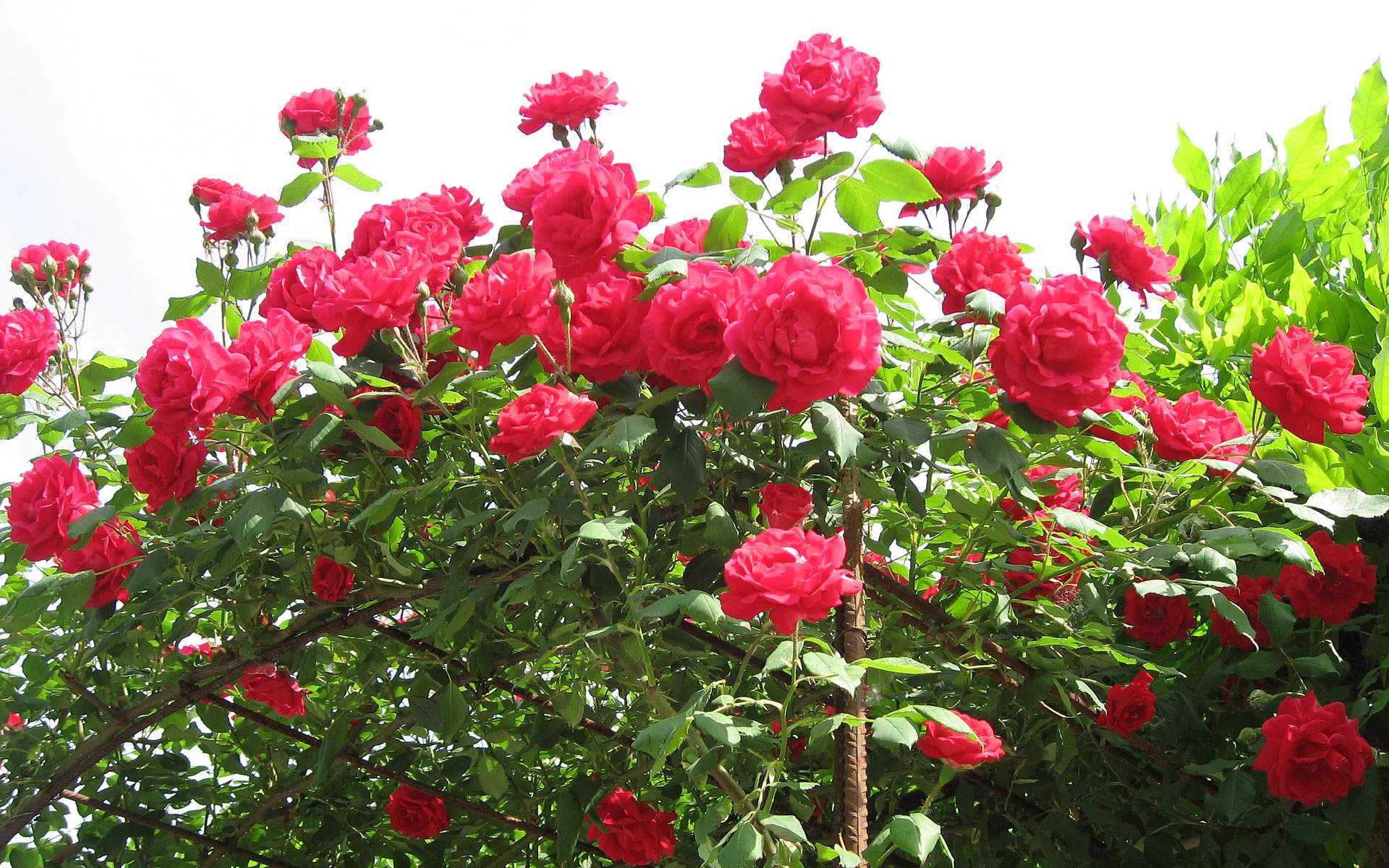 শিক্ষক পরিচিতি
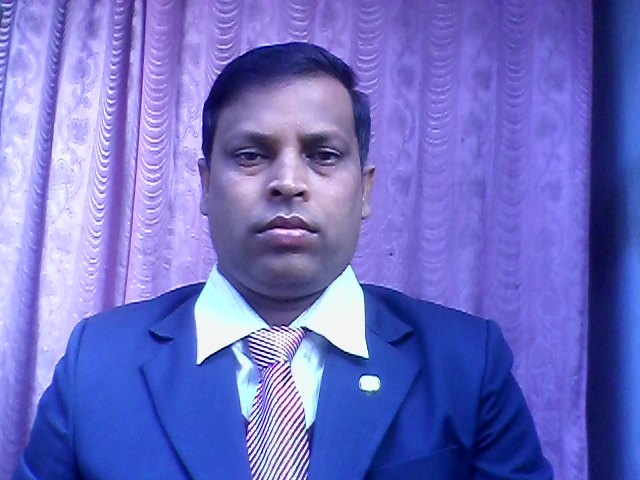 মোঃমোবারক হোসেন
সহকারী শিক্ষক ( বাংলা )
কোয়ালী পাড়া উচ্চ বিদ্যালয়
বাগমারা – রাজশাহী
Mo: 01712928312
পাঠ পরিচিতি
শ্রেনি	: 6ষ্ঠ 
বিষয়	: কৃষি  
অধ্যায়	: 6  
   সময়	: ৫০ মিনিট
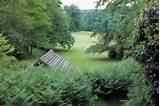 উপরের ছবিগুলো দেখ
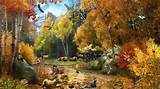 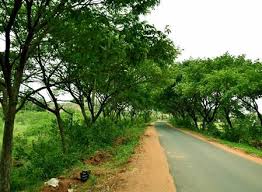 প্রাকৃতিক বন
মানুষের তৈরি বা সামাজিক বন
পাঠ শিরনামঃ বনায়ন
শিখনফল
১। বন কি তা বলতে পারবে ।   
                 ২। বনের প্রকারভেদ উল্লেখ করতে পারবে ।     
          3। বনের গুরুত্ব ব্যাখ্যা করতে পারবে।
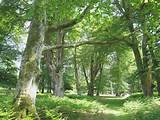 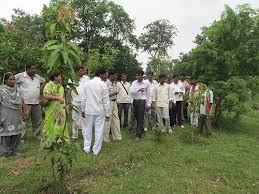 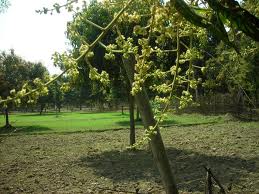 সামাজিক বন
একক কাজ
সময়ঃ 05 মিনিট
(ক) বন বলতে কি বোঝ?
সমাধানঃ 
লতা, গুল্ম ও ছোটবড় গাছপালায় আচ্ছাদিত এলাকাকে বন বলা হয় ।
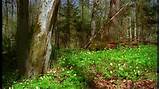 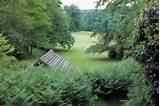 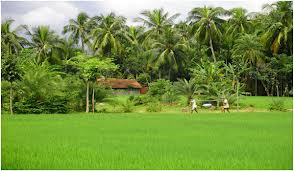 বিভিন্ন প্রকার বনের ছবি
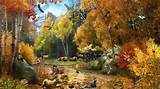 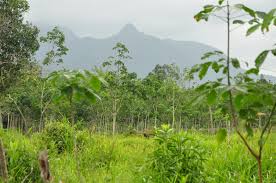 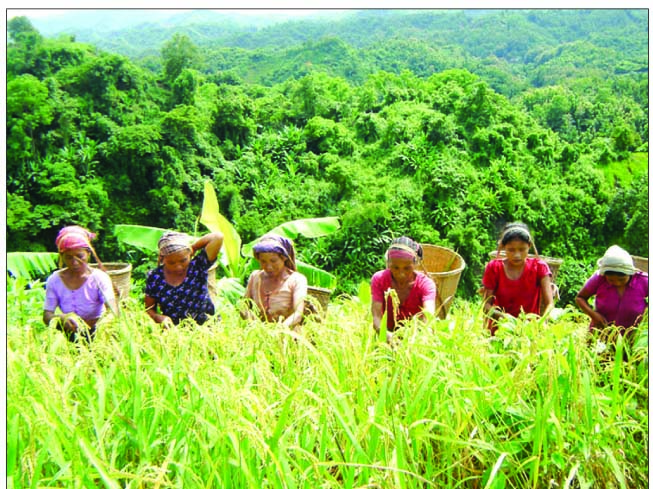 প্রাকৃতিক বন
সামাজিক বন
কৃষি বন
জোড়ায় কাজ
সময়ঃ 05 মিনিট
বন কত প্রকার ও কী কী?
সমাধানঃ
১। প্রাকৃতিক বন
                            ২। সামাজিক বন
                             ৩। কৃষি বন
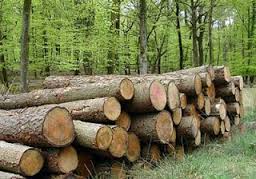 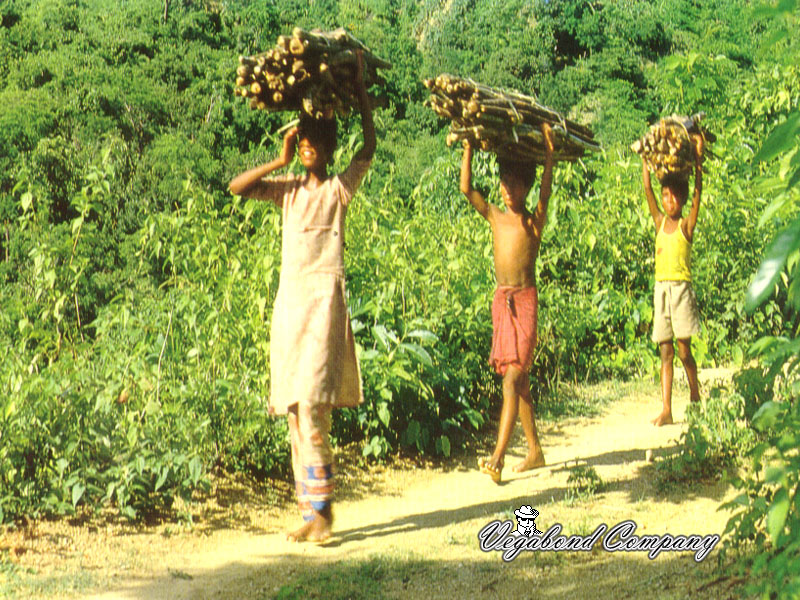 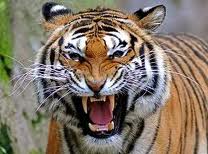 জালানী কাঠ সংগ্রহ
কাঠ সংগ্রহ
বনে বাঘের ছবি
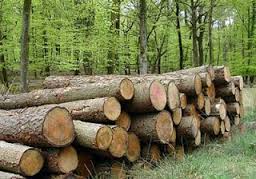 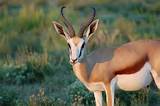 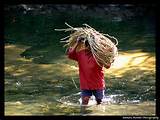 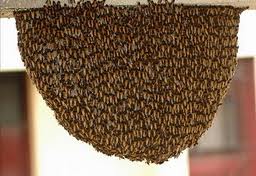 হরিন
মৌমাছি
বেত সংগ্রহ
দলীয় কাজ
সময়ঃ 10 মিনিট
বনের অর্থনৈতিক গুরুত্ব আলোচনা কর।
সমাধানঃ
বন প্রকৃতিক ভারসাম্যরক্ষা করে। বন থেকে জ্বালানি, কাঠ, মধু , মোম,বেত পেয়ে থাকি।
মুল্যায়নঃ
১। মোট ভূমির কত ভাগ বন থাকা প্রয়োজন?
ক) -১০       খ)  ২০     গ)  ২৫       ঘ) -৩০

২। প্রাকৃতিক বন সহজসাধ্য কেন?
ক)অল্প জায়গায় এ বন গড়ে উঠে
খ)এ বনের যত্নের প্রয়োজন হয় না
              গ) এ বন পরিচয্যায় প্রচুর অর্থের প্রয়োজন হয় 
ঘ)এ বনের যত্নের প্রয়োজন হয় 
        
 ১) ক ও খ            ২) ক ও  ঘ     
    ৩) ক ও গ         ৪) গ, ও ঘ
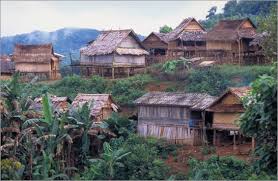 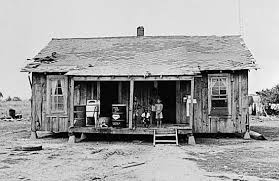 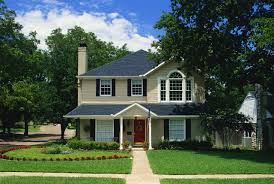 বাড়ির কাজঃ
ক) পরিবেশের ভারসাম্য রক্ষায় বনের ভুমিকা আলোচনা কর।
ধন্যবাদ